La Jurisprudencia de la OMC sobre las disciplinas en materia OTC respecto a reglamentos técnicos y normas
Taller Avanzado sobre Obstáculos Técnicos al Comercio 
para Reguladores Mexicanos 

9 de febrero 2016
Carlos Véjar Borrego 
Director General de Consultoría Jurídica 
de Comercio Internacional
Contenido de la presentación
Planteamiento (introducción)
Casos de solución de diferencias
Principales disposiciones interpretadas por la jurisprudencia
No crear obstáculos innecesarios al comercio (art. 2.2)
Uso de normas internacionales (aa. 2.4, 2.5)
Transparencia (aa. 2.11, 2.12)
Actividades del Comité de Obstáculos Técnicos al Comercio
Comentarios finales
[Speaker Notes: La página de la OMC indica que el Acuerdo OTC se ha citado en 51 casos en solicitud de consultas (fuente https://www.wto.org/spanish/tratop_s/dispu_s/dispu_agreements_index_s.htm?id=A22) 

Al día de hoy se han registrado 502 diferencias (solicitudes de consultas).

Prácticamente sólo en 5 casos se han hecho interpretaciones del Acuerdo OTC, de las cuales son relevantes 3 casos (conocidos como la trilogía).

En el caso CE-Amianto, el grupo especial no hizo constataciones sobre el Acuerdo OTC; al respecto el Órgano de Apelación aunque analizó la medida en cuestión y determinó que sí era un reglamento técnico no pudo completar el análisis. 

Informe Órgano de Apelación, CE-Amianto, para. 83. “En estas circunstancias particulares, consideramos que no tenemos una base suficiente para examinar debidamente las reclamaciones del Canadá basadas en los párrafos 1, 2, 4 y 8 del artículo 2 del Acuerdo OTC y, en consecuencia, nos abstenemos de hacerlo”. 

Por su parte, en el caso CE-Focas, el grupo especial sí elaboró un análisis de la medida al amparo del Acuerdo OTC; sin embargo, el Órgano de Apelación consideró que la medida no era un reglamento técnico.]
Artículo 20 del GATT
Planteamieto / (introducción)
ACUERDO MSFS
Inocuidad de los alimentos, la sanidad de los animales y la preservación de los vegetales
II. ACUERDO OTC 
Normas sobre los productos en general
[Speaker Notes: Art. 20: Permite a los gobiernos adoptar medidas que afecten al comercio con el fin de proteger la salud y la vida de las personas y de los animales o preservar los vegetales, a condición de que no sean discriminatorias ni se utilicen como un proteccionismo encubierto]
Planteamieto / (introducción)
¿cómo asegurar que las normas sean realmente útiles, y no arbitrarias o una excusa para el proteccionismo de bienes? (no servicios)

Características tangibles y características intangibles de los productos?
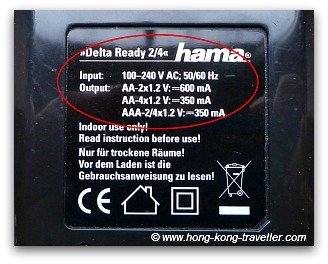 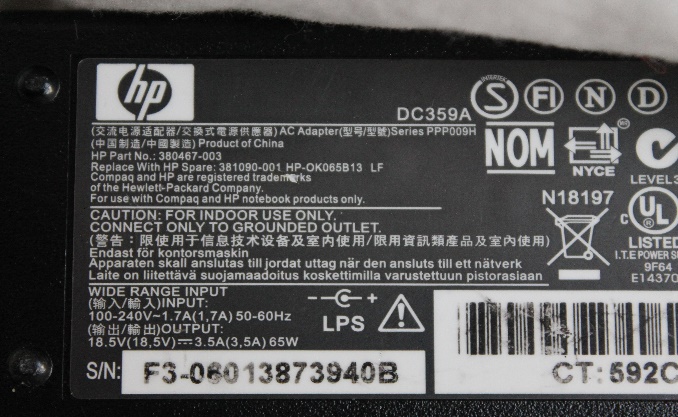 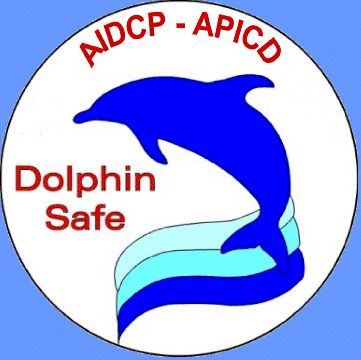 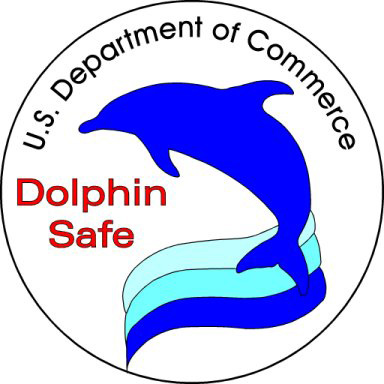 [Speaker Notes: La pregunta que se hacen los paneles y el OA es ¿cómo asegurar que las normas sean realmente útiles, y no arbitrarias o una excusa para el proteccionismo?]
Jurisprudencia de la OMC
Trilogía

 Estados Unidos — Cigarrillos de clavo de olor (DS406)
	reclamante Indonesia
 Estados Unidos — EPO (DS384, 386) (original y 21.5)
	reclamantes Canadá y México
 Estados Unidos — Atún II (México) (DS381) (original y 21.5)
		reclamante México

* 	CE — Productos derivados de las focas (DS400, 401)	
		reclamantes Canadá y Noruega
	CE — Amianto (DS135)
[Speaker Notes: La pregunta que se hacen los paneles y el OA es ¿cómo asegurar que las normas sean realmente útiles, y no arbitrarias o una excusa para el proteccionismo?

La página de la OMC indica que el Acuerdo OTC se ha citado en 51 casos en solicitud de consultas (fuente https://www.wto.org/spanish/tratop_s/dispu_s/dispu_agreements_index_s.htm?id=A22) 

Al día de hoy se han registrado 502 diferencias (solicitudes de consultas).

Prácticamente sólo en 5 casos se han hecho interpretaciones del Acuerdo OTC, de las cuales son relevantes 3 casos (conocidos como la trilogía).

En el caso CE-Amianto, el grupo especial no hizo constataciones sobre el Acuerdo OTC; al respecto el Órgano de Apelación aunque analizó la medida en cuestión y determinó que sí era un reglamento técnico no pudo completar el análisis. 

Informe Órgano de Apelación, CE-Amianto, para. 83. “En estas circunstancias particulares, consideramos que no tenemos una base suficiente para examinar debidamente las reclamaciones del Canadá basadas en los párrafos 1, 2, 4 y 8 del artículo 2 del Acuerdo OTC y, en consecuencia, nos abstenemos de hacerlo”. 

Por su parte, en el caso CE-Focas, el grupo especial sí elaboró un análisis de la medida al amparo del Acuerdo OTC; sin embargo, el Órgano de Apelación consideró que la medida no era un reglamento técnico.]
No crear obstáculos innecesarios al comercio (art. 2.2)
Se trata de un límite al derecho a regular de los Miembros
Sexto considerando del preámbulo Acuerdo OTC

 Recientemente, en apelación se ha analizado este artículo en:
Estados Unidos — EPO (DS384, 386) (original y 21.5)
Estados Unidos — Atún II (México) (DS381) (original) 

 Hasta la fecha no se ha constatado una violación
Caso pendiente: Australia — Empaquetado genérico del tabaco (DS434 et al.). 

 El Acuerdo OTC no tiene excepciones generales.
Para el 2.2. se han tomado herramientas conceptuales de las excepciones generales del GATS (art. XX) y GATS (art. XIV).

“El cometido … es determinar si el reglamento técnico en litigio restringe el comercio internacional más allá de lo necesario para alcanzar el grado de contribución de ese reglamento técnico al logro de un objetivo legítimo”.
[Speaker Notes: Acuerdo OTC. Sexto considerando: 

Reconociendo que no debe impedirse a ningún país que adopte las medidas necesarias para asegurar la calidad de sus exportaciones, o para la protección de la salud y la vida de las personas y de los animales o la preservación de los vegetales, para la protección del medio ambiente, o para la prevención de prácticas que puedan inducir a error, a los niveles que considere apropiados, a condición de que no las aplique en forma tal que constituyan un medio de discriminación arbitrario o injustificado entre los países en que prevalezcan las mismas condiciones, o una restricción encubierta del comercio internacional, y de que en lo demá s sean conformes a las disposiciones del presente Acuerdo;

En el asunto CE — Productos derivados de las focas (DS400, 401), se analizó en grupo especial el artículo 2.2 pero no se constató una violación como lo argumentaron los reclamantes Canadá y Noruega. En el Órgano de Apelación se determinó que la medida en cuestión no era un reglamento técnico y por ello no estaba en el ámbito de aplicación del Acuerdo OTC.

En el caso Australia — Empaquetado genérico del tabaco se tienen 5 reclamantes: Ucrania, Indonesia, República Dominicana, Honduras y Cuba.]
No crear obstáculos innecesarios al comercio (art. 2.2)
[Speaker Notes: Sobre el criterio del 2.2 en el informe del Órgano de Apelación en COOL (Procedimiento 21.5) se hace una extensa relación de todos los factores.  Véanse párrafos 5.196 a 5.207.

Informe del Órgano de Apelación, COOL (21.5). Párrafo 5.197. El Órgano de Apelación examinó el enfoque para determinar si un reglamento técnico restringe el comercio más de lo necesario con arreglo al párrafo 2 del artículo 2 en Estados Unidos - Atún II (México) y en el procedimiento inicial de las presentes diferencias. En último término, el cometido de un grupo especial con arreglo al párrafo 2 del artículo 2 es determinar si el reglamento técnico en litigio restringe el comercio internacional más allá de lo necesario para alcanzar el grado de contribución de ese reglamento técnico al logro de un objetivo legítimo. Con ese fin, el Órgano de Apelación indicó que es necesario evaluar varios factores, entre ellos, los siguientes:
… i) el grado de la contribución que hace la medida al objetivo legítimo en cuestión; ii) el grado de la restricción del comercio de la medida; y iii) la naturaleza de los riesgos en cuestión y la gravedad de las consecuencias que crearía no alcanzar el objetivo que persigue el Miembro a través de la medida. El Órgano de Apelación indicó además que, "[e]n la mayoría de las ocasiones, debe realizarse una comparación entre la medida impugnada y posibles medidas alternativas"[*] Al hacer esta comparación será pertinente considerar si la alternativa propuesta restringe menos el comercio; si haría una contribución equivalente al objetivo legítimo de que se trate, teniendo en cuenta los riesgos que crearía no alcanzarlo; y si está razonablemente disponible. Por las razones que nos han llevado a revocar la constatación del Grupo Especial en el marco del párrafo 2 del artículo 2, consideramos que el presente asunto requiere un examen de los factores indicados anteriormente tanto respecto de la medida sobre el EPO como respecto de las alternativas propuestas por los reclamantes a fin de determinar si la medida sobre el EPO restringe el comercio más de lo "necesario" para alcanzar su objetivo.
[*nota del original] 950 Informe del Órgano de Apelación, Estados Unidos - Atún II (México), párrafo 322. Como se indica más arriba, el Órgano de Apelación señaló dos casos en los que puede no ser necesario realizar una comparación entre la medida impugnada y las posibles medidas alternativas, a saber, cuando la medida no restringe en absoluto el comercio, o cuando una medida que restringe el comercio no hace ninguna contribución al logro del objetivo legítimo pertinente. (Informe del Órgano de Apelación, Estados Unidos - Atún II (México), nota 647 al párrafo 322.)]
No crear obstáculos innecesarios al comercio (art. 2.2)
[Speaker Notes: Restricción comercial: 

Grupo, COOL (21.5): 

Para. 7363. Como señalan las partes, el Órgano de Apelación resumió la prueba jurídica del carácter de restrictivo del comercio en el marco del párrafo 2 del artículo 2 del Acuerdo OTC de la siguiente manera:
Con arreglo a sus términos, el párrafo 2 del artículo 2 exige una evaluación de la necesidad del grado de restricción del comercio de la medida en litigio. A este respecto, en Estados Unidos - Atún II (México) el Órgano de Apelación determinó que "restri[ctivo] [del] comercio" significa "que tiene un efecto limitador en el comercio". Además, constató que la referencia a "obstáculos innecesarios" en el párrafo 2 del artículo 2 implica que está permitido un "cierto" grado de restricción del comercio y, asimismo, que lo que de hecho está prohibido son las restricciones al comercio internacional que "van más allá de lo necesario para alcanzar el grado de contribución de un reglamento técnico al logro de un objetivo legítimo".

7.364. Al tratar de completar su análisis en el marco del párrafo 2 del artículo 2 en la diferencia inicial, el Órgano de Apelación señaló la constatación del Grupo Especial inicial de que "[la medida sobre el EPO] 'restringe el comercio' en el sentido del párrafo 2 del artículo 2 al afectar a las condiciones de competencia del ganado importado". El Órgano de Apelación también tomó nota de la distinción que hizo el Grupo Especial inicial entre las oportunidades de competencia, como objeto al que debe dirigirse la atención, y los efectos reales en el comercio: "el alcance de la expresión 'restringirán el comercio' es amplio y 'no obliga a demostrar la existencia de efectos reales en el comercio, ya que la atención debe centrarse en las oportunidades de competencia de que disponen los productos importados".
Informes del Órgano de Apelación, Estados Unidos - EPO, párrafo 375.

II. Persigue un objetivo legítimo

La lista de objetivos legítimos es indicativa o “abierta”, mientras que en el GATT la lista es “cerrada” (limitada a los sub-incisos del artículo XX). 

Esta diferencia permite a los Miembros de la OMC alcanzar los objetivos que a su consideración sean “legítimos”, por ejemplo “moral pública” podría abarcar muchas excepciones: sufrimiento de animales (restricción para la comercialización de focas por el dolor que se da al animal).]
No crear obstáculos innecesarios al comercio (art. 2.2)
[Speaker Notes: Restricción comercial: 

Grupo, COOL (21.5): 

Para. 7363. Como señalan las partes, el Órgano de Apelación resumió la prueba jurídica del carácter de restrictivo del comercio en el marco del párrafo 2 del artículo 2 del Acuerdo OTC de la siguiente manera:
Con arreglo a sus términos, el párrafo 2 del artículo 2 exige una evaluación de la necesidad del grado de restricción del comercio de la medida en litigio. A este respecto, en Estados Unidos - Atún II (México) el Órgano de Apelación determinó que "restri[ctivo] [del] comercio" significa "que tiene un efecto limitador en el comercio". Además, constató que la referencia a "obstáculos innecesarios" en el párrafo 2 del artículo 2 implica que está permitido un "cierto" grado de restricción del comercio y, asimismo, que lo que de hecho está prohibido son las restricciones al comercio internacional que "van más allá de lo necesario para alcanzar el grado de contribución de un reglamento técnico al logro de un objetivo legítimo".

7.364. Al tratar de completar su análisis en el marco del párrafo 2 del artículo 2 en la diferencia inicial, el Órgano de Apelación señaló la constatación del Grupo Especial inicial de que "[la medida sobre el EPO] 'restringe el comercio' en el sentido del párrafo 2 del artículo 2 al afectar a las condiciones de competencia del ganado importado". El Órgano de Apelación también tomó nota de la distinción que hizo el Grupo Especial inicial entre las oportunidades de competencia, como objeto al que debe dirigirse la atención, y los efectos reales en el comercio: "el alcance de la expresión 'restringirán el comercio' es amplio y 'no obliga a demostrar la existencia de efectos reales en el comercio, ya que la atención debe centrarse en las oportunidades de competencia de que disponen los productos importados".
Informes del Órgano de Apelación, Estados Unidos - EPO, párrafo 375.

II. Persigue un objetivo legítimo

La lista de objetivos legítimos es indicativa o “abierta”, mientras que en el GATT la lista es “cerrada” (limitada a los sub-incisos del artículo XX). 

Esta diferencia permite a los Miembros de la OMC alcanzar los objetivos que a su consideración sean “legítimos”, por ejemplo “moral pública” podría abarcar muchas excepciones: sufrimiento de animales (restricción para la comercialización de focas por el dolor que se da al animal).]
III. No es más restrictiva al comercio de lo necesario
(análisis de dos pasos)
Sopesar y confrontar (proceso holístico)
No crear obstáculos innecesarios al comercio (art. 2.2)
Análisis de la relación
(medida impugnada)
[todos los factores]
Mayoría de los casos  
Análisis comparativo
(medida y posibles alternativas)
1. Información científica disponible
1. Grado de contribución al objetivo legítimo
1. Si la medida alternativa es menos restrictiva
2. La restrictividade comercial de la medida, y
2. Si la medida alternativa podría tener una contribución equivalente al objetivo pertinente**, y
2. Tecnología de elaboración conexa, o
** Los riesgos que podría crear el no alcanzarlo, inter alia
3.  La naturaleza de los riesgos en cuestión y la gravedad de  las consecuencia de no alcanzar el objetivo **
3. Si la alternativa está razonablemente disponible
3. Usos finales a que se destinen los productos
[Speaker Notes: El análisis de este apartado se parece mucho al análisis del artículo XX del GATT.

Al respecto se ha reconocido que si bien son disposiciones que son similares existen ciertas diferencias que se deben evaluar: por ejemplo la lista de objetivos legítimos en el Acuerdo OTC es “abierta” mientras que en el GATT es “cerrada”, y la frase “los riesgos que crearía no alcanzarlo” no está en el GATT.

Los exámenes de necesidad en el 2.2 y en el XX son similares pero no idénticos. En el 2.2 el análisis se refiere a la ”necesidad de la restricción comercial de la medida”, en tanto que en el artículo XX el análisis se refiere a la “necesidad de la medida impugnada”.

En el  caso COOL se analizó si se debían analizar los 6 elementos (3 + 3) o si bastaba el “análisis de la relación” y posteriormente en la mayoría de los casos pasar el ”análisis comparativo”. El Órgano de Apelación de cumplimiento en COOL dejó abierta la manera de analizar: 

Informe del Órgano de Apelación, COOL (21.5). Párrafo 5.202. “Como hemos indicado, la evaluación de si un reglamento técnico restringe el comercio más de lo necesario con arreglo al párrafo 2 del artículo 2 implica, en último término, sopesar y confrontar mediante un proceso holístico todos los factores pertinentes. El párrafo 2 del artículo 2 no prescribe expresamente, en términos estrictos, la secuencia y el orden del análisis al evaluar si el reglamento técnico en litigio restringe el comercio más de lo necesario. Como explicamos más adelante, cierto grado de secuencia y orden en el análisis puede, no obstante, emanar lógicamente de la naturaleza del examen en el marco del párrafo 2 del artículo 2”.

5.206. Por consiguiente, los grupos especiales cuentan con un cierto margen para adaptar la secuencia y el orden del análisis en un caso dado al evaluar los factores pertinentes y al llevar a cabo el proceso general de sopesar y confrontar con arreglo al párrafo 2 del artículo 2. Sin embargo, ese margen no es ilimitado. Antes bien, está delimitado por las alegaciones, las medidas, los hechos y los argumentos específicos en litigio, como ya se ha indicado. Por consiguiente, un apelante que impugne la secuencia y el orden del análisis adoptados por un grupo especial en determinado asunto debe demostrar por qué, al seguir determinada secuencia, el grupo especial cometió un error en las circunstancias específicas del asunto de que se trate. No es suficiente que un apelante se limite a alegar en abstracto que un grupo especial incurrió en error al apartarse de una secuencia y un orden de análisis determinados.
Informes del Órgano de Apelación, Brasil - Neumáticos recauchutados, párrafo 145; y CE - Productos derivados de las focas, párrafo 5.211.]
No crear obstáculos innecesarios al comercio (art. 2.2)
no todas las instituciones transnacionales con actividades de normalización son "internacionales"
[Speaker Notes: Sobre el criterio del 2.2 en el informe del Órgano de Apelación en COOL (Procedimiento 21.5) se hace una extensa relación de todos los factores.  Véanse párrafos 5.196 a 5.207.]
Uso de Normas  Internacionales Pertinentes (NIP) (2.4, 2.5)
Armonización - uso de normas internacionales
Art. 2.4: los Miembros utilizarán normas internacionales, o sus elementos pertinentes, como base de sus reglamentos técnicos (RT).

 Importancia 
Se presume, a reserva de impugnación, que los RT que estén en conformidad con las NIP no crean obstáculos innecesarios al comercio internacional (art. 2.5). 

 Excepciones al uso 
Si las normas internacionales son un medio ineficaz o inapropiado para el logro de los objetivos legítimos perseguidos.
[Speaker Notes: Casos sobre normas internacionales (artículo 2.4): CE-Sardinas, EEUU-Atún. 

Atún (AB original).  348. Antes de pasar a nuestro análisis, señalamos que la apelación de los Estados Unidos nos obliga a decidir qué constituye una "norma internacional" a los efectos del Acuerdo OTC. Esta pregunta es importante porque, en virtud del párrafo 4 del artículo 2, si se constata que una norma constituye una "norma internacional pertinente", los Miembros de la OMC deben utilizar esa norma, o sus elementos pertinentes, como base de sus reglamentos técnicos, salvo en el caso de que esa norma sea un medio ineficaz o inapropiado para el logro de los objetivos legítimos perseguidos por el Miembro de que se trate. Además, de conformidad con el párrafo 5 del artículo 2 del Acuerdo OTC, se presume, a reserva de impugnación, que los reglamentos técnicos que estén en conformidad con las normas internacionales pertinentes no crean obstáculos innecesarios al comercio internacional.]
Uso de Normas  Internacionales Pertinentes (2.4, 2.5)
Análisis de 3 pasos de la compatibilidad con el art. 2.4: 

Si existe una “norma internacional pertinente” (NIP)
Cuándo una norma es una norma internacional (definición)
Qué es un organismo internacional de normalización (organismo)
Cuándo una norma es pertinente
Cómo se debe adoptar una norma internacional
Si la NIP es usada como base
Cómo se debe adoptar una norma internacional

Si la NIP es un medio apropiado y eficaz
Uso de Normas  Internacionales Pertinentes (2.4, 2.5)
Si existe una “norma internacional pertinente” (NIP)

 Definición de norma internacional 
El Acuerdo OTC no lo define, sólo define “norma”.
La Guía 2 de la ISO/CEI de 1991 define: "[n]orma adoptada por una organización internacional con actividades normativas/de normalización y puesta a disposición del público”.

 Entidad de elaboración da el carácter de “internacional” a la norma
Una norma tiene que ser adoptada por una "institución internacional con actividades de normalización" a los efectos del Acuerdo OTC. 

 Otras condiciones de procedimiento que tienen que cumplirse
 
 Atún (apelación): no se analizó si debe estar basada en el consenso ni si tiene que ser "puesta a disposición del público”
[Speaker Notes: Véase informe del Órgano de Apelación en Atún (procedimiento original). Son varios los párrafos que desarrollan este tema en el informe de Atún, véanse 

350. En el Anexo 1 del Acuerdo OTC no se define la expresión compuesta "norma internacional".  No obstante, el párrafo 2 del Anexo 1 del Acuerdo OTC define el término "norma" de la siguiente manera:
Documento aprobado por una institución reconocida, que prevé, para un uso común y repetido, reglas, directrices o características para los productos o los procesos y métodos de producción conexos, y cuya observancia no es obligatoria.  También puede incluir prescripciones en materia de terminología, símbolos, embalaje, marcado o etiquetado aplicables a un producto, proceso o método de producción, o tratar exclusivamente de ellas.
Nota explicativa
Los términos definidos en la Guía 2 de la ISO/CEI abarcan los productos, procesos y servicios.  El presente Acuerdo sólo trata de los reglamentos técnicos, normas y procedimientos para la evaluación de la conformidad relacionados con los productos o los procesos y métodos de producción.  Las normas definidas en la Guía 2 de la ISO/CEI pueden ser obligatorias o de aplicación voluntaria.  A los efectos del presente Acuerdo, las normas se definen como documentos de aplicación voluntaria, y los reglamentos técnicos, como documentos obligatorios.  Las normas elaboradas por la comunidad internacional de normalización se basan en el consenso.  El presente Acuerdo abarca asimismo documentos que no están basados en un consenso.
351. Por otra parte, el párrafo 4 del Anexo 1 del Acuerdo OTC define la expresión "institución o sistema internacional" de la siguiente manera:
Institución o sistema abierto a las instituciones competentes de por lo menos todos los Miembros.

352. El Acuerdo OTC establece por tanto las características de una norma y de una institución internacional.  La nota explicativa del párrafo 2 del Anexo 1 dispone que "[l]as normas elaboradas por la comunidad internacional de normalización se basan en el consenso".

353. La cláusula introductoria del Anexo 1 del Acuerdo OTC establece que los términos utilizados en el Acuerdo OTC que también estén "presentados" en la Guía 2 de la ISO/CEI, de 1991, sobre términos generales y sus definiciones en relación con la normalización y las actividades conexas (la "Guía 2 de la ISO/CEI, de 1991") "tendrán el mismo significado que se les da en las definiciones recogidas en la mencionada Guía".  La expresión "norma internacional" se define en la Guía 2 de la ISO/CEI, de 1991 como una "[n]orma adoptada por una organización internacional con actividades normativas/de normalización y puesta a disposición del público".  Esta definición parece indicar que son primordialmente las características de la entidad que aprueba una norma las que le dan a la norma su carácter "internacional".  En cambio, el objeto de una norma no parecería tener importancia para determinar si la norma es "internacional".  La definición de "norma internacional" de la Guía 2 de la ISO/CEI, de 1991 y la nota explicativa de la definición de "norma" que figura en el Acuerdo OTC indican también que puede haber otras condiciones de procedimiento que tienen que cumplirse para que una norma sea considerada "internacional" a los efectos del Acuerdo OTC.  Puesto que la apelación de los Estados Unidos se limita a las características de la entidad que aprueba una norma "internacional", no es preciso que en esta apelación examinemos la cuestión de si, para constituir una "norma internacional", una norma también tiene que estar "basada en el consenso".  Tampoco tenemos que examinar si tiene que ser "puesta a disposición del público".]
Uso de Normas  Internacionales Pertinentes (2.4, 2.5)
Si existe una “norma internacional pertinente” (NIP)

 Institución internacional (organización, pero no necesariamente)

	1. Debe tener reconocimiento en el ámbito de la normalización. 
No tiene que tener la normalización como su función principal.

2. “Internacional”: abierta a las instituciones competentes de por lo menos todos los Miembros de la OMC.
abierta si la adhesión a la misma no está restringida. No será abierta si la adhesión se limita a priori sólo a las instituciones competentes de algunos Miembros de la OMC, 
no todas las instituciones transnacionales con actividades de normalización son "internacionales”, 
abierta "en las diferentes fases del procedimiento de elaboración de normas" y "sobre una base no discriminatoria”.
3. Proceso de evaluación holístico de ambos conceptos
[Speaker Notes: Véase informe del Órgano de Apelación en Atún (procedimiento original). Parrafo 355 y siguientes.

Destaca el uso de una Decisión del Comité OTC utilizada para las definiciones. 

356. El párrafo 2 del Anexo 1 del Acuerdo OTC se refiere a una "institución", no a una "organización", y el párrafo 4 del mismo Anexo define la expresión "institución o sistema internacional", pero no la expresión "organización internacional".  Esto da a entender que, a los efectos del Acuerdo OTC, las normas "internacionales" son adoptadas por "instituciones" que pueden ser "organizaciones", pero que no tienen que serlo necesariamente.  Lo anterior también está respaldado por el contexto que ofrecen otras disposiciones del Acuerdo OTC.  Por ejemplo, el párrafo 6 del artículo 2, el párrafo 1.4 del artículo 10, el párrafo 2 del artículo 11 y los párrafos 5 y 6 del artículo 12, así como los párrafos G y H del Anexo 3 del Acuerdo OTC, prevén que las normas internacionales estén elaboradas por "instituciones internacionales con actividades de normalización".  Puesto que las definiciones del Anexo 1 del Acuerdo OTC prevalecen sobre las definiciones que figuran en la Guía 2 de la ISO/CEI, de 1991, constatamos que, para constituir una "norma internacional", una norma tiene que ser adoptadas por una "institución internacional con actividades de normalización" a los efectos del Acuerdo OTC.

357 Por lo que se refiere a otras características necesarias de una institución que puede aprobar una norma "internacional", la Guía 2 de la ISO/CEI, de 1991 dispone que ésta tiene que ser una organización "con actividades normativas/de normalización".  Un "organismo con actividades de normalización" se define como un "organismo que tiene actividades reconocidas en el ámbito de la normalización", mientras que un "organismo de normalización" es un "organismo con actividades de normalización reconocido a nivel nacional, regional o internacional, que, en virtud de sus estatutos, tiene como función principal la elaboración, aprobación o adopción de normas que se ponen a disposición del público".  El párrafo 2 del Anexo 1 del Acuerdo OTC dispone que una "norma" debe ser aprobada por una "institución reconocida".  A nuestro juicio, la definición de "organismo con actividades de normalización" que figura en la Guía 2 de la ISO/CEI, de 1991 no está en contradicción con la definición del Acuerdo OTC.  Por el contrario, la definición de la Guía 2 de la ISO/CEI, de 1991 amplía y complementa la definición del Acuerdo OTC, y especifica que un organismo debe ser "reconocido" con respecto a sus actividades en el ámbito de la normalización.

359. Consideramos, por tanto, que un elemento necesario de la definición de una norma "internacional" a los efectos del Acuerdo OTC es la aprobación de la norma por una "institución internacional con actividades de normalización", es decir, una institución que tenga actividades reconocidas en el ámbito de la normalización y esté abierta a las instituciones competentes de por lo menos todos los Miembros.  A nuestro juicio, los distintos elementos de esta definición se informan recíprocamente.  La interpretación de la expresión "institución internacional con actividades de normalización" es por lo tanto un proceso holístico en el que los elementos que integran la definición se deben examinar conjuntamente.

Carácter internacional. Decisión del Comité OTC: 

370. La Decisión del Comité OTC establece varios principios que los Miembros de la OMC han decidido que "deberán observarse" "[a] fin de garantizar que [la elaboración de normas, guías y recomendaciones internacionales] se realice con un espíritu de transparencia, apertura, imparcialidad, consenso, eficacia, pertinencia y coherencia, y teniendo en cuenta las preocupaciones de los países en desarrollo".  El Grupo Especial consideró "apropiado tener en cuenta los principios plasmados en esa Decisión cuando pueden facilitar [su] comprensión de determinados aspectos de las definiciones que recoge la Guía de la ISO/CEI, como, por ejemplo, las expresiones 'organización internacional con actividades normativas/de normalización' y 'puesta a disposición del público', que figuran en la definición de 'norma internacional'".  El Grupo Especial no se refirió explícitamente a la condición jurídica de la Decisión del Comité OTC.  No obstante, señaló la declaración que hizo el Grupo Especial en el asunto CE - Sardinas de que la Decisión del Comité OTC "es una declaración política de preferencia, y no una disposición válida para interpretar la expresión 'norma internacional pertinente' que figura en el párrafo 4 del artículo 2 del Acuerdo OTC".

378. En síntesis, la Decisión del Comité OTC aclara el alcance temporal de la prescripción de que una institución internacional con actividades de normalización esté abierta a las instituciones competentes de por lo menos todos los Miembros de la OMC, y especifica que la institución debe estar abierta sobre una base no discriminatoria.  Al establecer principios y procedimientos que los Miembros de la OMC han decidido que "deberán observarse" por las instituciones internacionales con actividades de normalización, la Decisión del Comité OTC ayuda también a determinar la cuestión de si las actividades de una institución en el ámbito de la normalización son "reconocidas" por los Miembros de la OMC.]
Uso de Normas  Internacionales Pertinentes (2.4, 2.5)
2. 	Si la NIP es usada como base

“en conformidad” ≠ “basada en” 
“basada en”: adoptar algunos de los elementos, aunque no necesariamente todos, de la norma internacional; una norma internacional se utiliza "como base" de un RT cuando se la utiliza como componente principal o principio fundamental a los fines de dictar el reglamento.
“cuando un [RT] y la norma internacional pertinente se contradicen, no puede concluirse correctamente que la norma internacional ha sido utilizada "como base de[l]" [RT].
No está permitido elegir únicamente algunos de los "elementos pertinentes". Si un "elemento" es "pertinente", debe ser uno de los elementos que sirven de "base del" RT.
[Speaker Notes: En conformidad vs. basada en. Véase CE-Hormonas y  India-Productos agropecuarios (DS430) si bien se abordó el Acuerdo MSF, la disposición es similar (art. 3.1 Acuerdo MSF).

CE-Sardinas se refirió a CE-Hormonas. AB: para. 242  “… En el asunto CE - Hormonas declaramos que "basadas en" no significa lo mismo que "estén en conformidad con””. 

Para. 243: “… el Grupo Especial, en conocimiento de nuestra resolución en el asunto CE - Hormonas, y apoyándose en este significado de la palabra "base", llegó a la conclusión de que una norma internacional se utiliza "como base" de un reglamento técnico cuando se la utiliza como componente principal o principio fundamental a los fines de dictar el reglamento”. 

Para. 248 “… Por lo tanto, con arreglo al párrafo 4 del artículo 2, si el reglamento técnico y la norma internacional se contradicen, no puede llegarse correctamente a la conclusión de que la norma internacional ha sido utilizada "como base del" reglamento técnico”. 


India-Productos agropecuarios. Para. 5.77. Observamos que en el párrafo 1 del artículo 3 del Acuerdo MSF se establece que los Miembros basarán sus MSF en normas, directrices o recomendaciones internacionales, cuando existan. En CE - Hormonas el Órgano de Apelación declaró que "[c]orrientemente se dice que una cosa está 'basada en' otra cuando la primera 'se asienta' o 'se funda' o 'está apoyada' sobre la otra o 'está sostenida' por ella". El Órgano de Apelación estimó que, para estar "basada en" una norma internacional, una medida "puede adoptar algunos de los elementos, aunque no necesariamente todos, de la norma internacional". En CE - Sardinas el Órgano de Apelación señaló que "debe existir una vinculación muy firme y muy estrecha entre dos cosas para que pueda decirse que una constituye 'la base de' la otra". En consecuencia, el Órgano de Apelación declaró que, cuando un reglamento técnico y la norma internacional pertinente se contradicen, no puede concluirse correctamente que la norma internacional ha sido utilizada "como base de[l]" reglamento técnico. Como reconoció el Órgano de Apelación en CE - Sardinas la expresión "como base de" que figura en el párrafo 4 del artículo 2 del Acuerdo OTC es similar al texto utilizado en el párrafo 1 del artículo 3 del Acuerdo MSF.

Sobre los elementos pertinentes véase AB CE-Sardinas para. 250.]
Uso de Normas  Internacionales Pertinentes (2.4, 2.5)
3. 	Si la NIP es un medio apropiado y eficaz

Los Miembros pueden apartarse de una NIP en caso de que sea "un medio ineficaz o inapropiado para el logro de los objetivos legítimos perseguidos" por ese Miembro por medio del reglamento técnico.
 
Medio ineficaz: un medio que no cumple la función necesaria para alcanzar el objetivo legitimo perseguido. La eficacia se refiere a los resultados de los medios utilizados.
Medio inapropiado:  medio que no es especialmente idóneo para el logro de ese objetivo. El carácter de apropiado atañe a la naturaleza de esos medios.
Objetivos legítimos: tienen que interpretarse en el contexto del articulo 2.2.
[Speaker Notes: Véase AB CE-Sardinas. 

Para. 274 “… De este modo, con arreglo al Acuerdo MSF, está permitido apartarse de una norma internacional en circunstancias en que esa norma sea ineficaz para lograr el objetivo de la medida en cuestión. Del mismo modo, con arreglo al párrafo 4 del artículo 2 del Acuerdo OTC, los Miembros pueden apartarse de una norma internacional pertinente en caso de que sea "un medio ineficaz o inapropiado para el logro de los objetivos legítimos perseguidos" por ese Miembro por medio del reglamento técnico”.

Para. 285. La interpretación de la segunda parte del párrafo 4 del artículo 2 plantea dos problemas: en primer lugar, el significado de la expresión "un medio ineficaz o inapropiado"; en segundo lugar, el significado de la expresión "objetivos legítimos". En cuanto a lo primero, ya hemos señalado antes el criterio del Grupo Especial de que la expresión "un medio ineficaz o inapropiado" se refiere a dos cuestiones -la relativa a la eficacia de la medida y la cuestión de si es o no apropiada- y que estas dos cuestiones, aunque se relacionan estrechamente, son de naturaleza diferente. 
….

En consecuencia, en el contexto del párrafo 4 del artículo 2 un medio ineficaz significa un medio que no cumple la función necesaria para alcanzar el objetivo legítimo perseguido, mientras que un medio es inapropiado cuando no es especialmente idóneo para el logro de ese objetivo. ... La cuestión de la eficacia se refiere a los resultados de los medios utilizados, mientras que el carácter de apropiado atañe más bien a la naturaleza de esos medios.207 (las cursivas figuran en el original) 

Estamos de acuerdo con la interpretación del Grupo Especial”. 

 286. En cuanto a la segunda cuestión, estimamos que el Grupo Especial también acertó al llegar a la conclusión de que "los 'objetivos legítimos' que se mencionan en el párrafo 4 del artículo 2 tienen que interpretarse en el contexto del párrafo 2 del mismo artículo", que se refiere también a "objetivos legítimos", e incluye una descripción del carácter que algunos de esos objetivos puede tener. De la interpretación del Grupo Especial surgen dos consecuencias. En primer lugar, la expresión "objetivos legítimos", del párrafo 4 del artículo 2, como estableció el Grupo Especial en su conclusión, debe abarcar los objetivos mencionados expresamente en el párrafo 2 del mismo artículo, a saber: "los imperativos de la seguridad nacional; la prevención de prácticas que puedan inducir a error; la protección de la salud o seguridad humanas, de la vida o la salud animal o vegetal, o del medio ambiente". En segundo lugar, teniendo en cuenta el empleo de la expresión "entre otros" en el párrafo 2 del artículo 2, los objetivos que abarca la expresión "objetivos legítimos" del párrafo 4 del mismo artículo se extienden más allá de la lista de los específicamente mencionados en el párrafo 2. Por otra parte, compartimos la opinión del Grupo Especial de que la segunda parte del párrafo 4 del artículo 2 implica que se debe examinar y determinar la legitimidad de los objetivos de la medida.]
Transparencia
Los Miembros tienen obligación de publicar sus medidas (art 2.11).

 Plazo prudencial entre la publicación y entrada en vigor 
Decisión de Doha: el plazo prudencial es de 6 meses (art. 2.12)
Permite a los exportadores adaptarse a las nuevas prescripciones.
Excepción: si no es factible para los objetivos legítimos.
[Speaker Notes: Véase Informe del Órgano de Apelación en EE.UU.-Cigarrillos de clavo de olor. 

Para. 274. La obligación que impone a los Miembros el párrafo 12 del artículo 2 de prever un "plazo prudencial" entre la publicación y la entrada en vigor de sus reglamentos técnicos equilibra cuidadosamente, por una parte, los intereses del Miembro exportador cuyos productores podrían verse afectados por un reglamento técnico y, por otra, los del Miembro importador que desea perseguir un objetivo legítimo mediante un reglamento técnico. En cuanto a lo primero, el párrafo 12 del artículo 2 del Acuerdo OTC, aclarado por el párrafo 5.2 de la Decisión Ministerial de Doha, establece la regla de que, "normalmente", los productores de los Miembros exportadores necesitan un período de al menos seis meses para adaptar sus productos o sus métodos de producción a las prescripciones del reglamento técnico del Miembro importador. Por lo tanto, el párrafo 12 del artículo 2 presume que los productores extranjeros de los Miembros exportadores, y en especial de los países en desarrollo Miembros, necesitan como mínimo seis meses para adaptarse a las prescripciones del reglamento técnico del Miembro importador. 


275 En cuanto a los intereses del Miembro importador, recordamos que el párrafo 5.2 de la Decisión Ministerial de Doha modera la obligación de prever un "plazo prudencial" no inferior a seis meses entre la publicación y la entrada en vigor de un reglamento técnico al disponer que esta obligación es aplicable "salvo cuando de ese modo no sea factible cumplir los objetivos legítimos perseguidos" por el reglamento técnico. Así pues, aunque el párrafo 12 del artículo 2 del Acuerdo OTC impone a los Miembros importadores la obligación de prever un "plazo prudencial" no inferior a seis meses entre la publicación y la entrada en vigor de un reglamento técnico, el Miembro importador puede apartarse de esta obligación en caso de que con ese plazo "no sea factible cumplir los objetivos legítimos perseguidos" por el reglamento técnico.]
Comité de Obstáculos Técnicos al Comercio
Importancia de las actividades

 Decisiones del Comité tienen un valor e informan sobre el Acuerdo OTC.

“Acuerdo ulterior” conforme a Convención de Viena (a. 31.3.a),
Análisis caso por caso de las decisiones para determinar si: 
guarda relación con la interpretación y aplicación del término o disposición de que se trate. 
Ejemplo Decisión del Comité relativa a los principios para la elaboración de normas, guías y recomendaciones internacionales con arreglo a los aa. 2 y 5 del Anexo 3 del Acuerdo (documento G/TBT/1/Rev.10 pp. 50-53).
[Speaker Notes: Convención de Viena sobre el Derecho de los Tratados: 

31. Regla general de interpretación. 

1. Un tratado deberá interpretarse de buena fe conforme al sentido corriente que haya de atribuirse a los términos del tratado en el contexto de estos y teniendo en cuenta su objeto y fin. 
2. Para los efectos de la interpretación de un tratado. el contexto comprenderá, además del texto, incluidos su preámbulo y anexos: 
a) todo acuerdo que se refiera al tratado y haya sido concertado entre todas las partes con motivo de la celebración del tratado: 
b) todo instrumento formulado por una o más partles con motivo de la celebración del tratado y aceptado por las demás como instrumento referente al tratado; 
3. Juntamente con el contexto, habrá de tenerse en cuenta: 
a) todo acuerdo ulterior entre las partes acerca de la interpretación del tratado o de la aplicación de sus disposiciones: 
b) toda práctica ulteriormente seguida en la aplicación del tratado por la cual conste el acuerdo de las partes acerca de la interpretación del tratado: 
c) toda forma pertinente de derecho internacional aplicable en las relaciones entre las partes. 
4. Se dará a un término un sentido especial si consta que tal fue la intención de las partes. 

Atún (AB original). Para. 371.  De conformidad con el párrafo 2 del artículo 3 del ESD, los grupos especiales y el Órgano de Apelación deben "aclarar" las disposiciones de los acuerdos abarcados "de conformidad con las normas usuales de interpretación del derecho internacional público".  Esto plantea la pregunta de con qué fundamento podemos tener en cuenta la Decisión del Comité OTC en la interpretación y aplicación del párrafo 4 del artículo 2 del Acuerdo OTC.  En particular, la cuestión que se plantea es si se puede considerar que la Decisión es un "acuerdo ulterior entre las partes acerca de la interpretación del tratado o de la aplicación de sus disposiciones" en el sentido del párrafo 3 a) del artículo 31 de la Convención de Viena sobre el Derecho de los Tratados (la "Convención de Viena").  A este respecto, observamos que la Decisión fue adoptada por el Comité OTC en el contexto del Segundo Examen Trienal del Funcionamiento y Aplicación del Acuerdo OTC, que tuvo lugar en el año 2000.  Por lo tanto, se adoptó con posterioridad a la celebración del Acuerdo OTC.  Observamos además que el Comité OTC está integrado por todos los Miembros de la OMC y que la Decisión fue adoptada por consenso.

372. Con respecto a la cuestión de si los términos y el contenido de la Decisión expresan un acuerdo entre los Miembros acerca de la interpretación o aplicación de una disposición de la normativa de la OMC, observamos que el título de la Decisión se refiere expresamente a "principios para la elaboración de normas, guías y recomendaciones internacionales con arreglo a los artículos 2 y 5 y al Anexo 3 del Acuerdo".  Señalamos además que el Comité OTC acometió las actividades que condujeron a la adopción de la Decisión "a fin de lograr un mejor entendimiento [de las normas internacionales] en el marco del Acuerdo" y decidió elaborar los principios recogidos en la Decisión, entre otras cosas "para ... asegurar la aplicación efectiva del Acuerdo" y para "aclarar[ ] y reforzar [ ] el concepto de normas internacionales en virtud del Acuerdo".  Por consiguiente, estimamos que se puede considerar que esta Decisión es un "acuerdo ulterior" en el sentido del párrafo 3 a) del artículo 31 de la Convención de Viena.  No obstante, la medida en que esta Decisión informará la interpretación y aplicación de un término o una disposición del Acuerdo OTC en un caso concreto dependerá del grado en que "concretamente guarda[ ] relación" con la interpretación y aplicación del término o disposición de que se trate.  En la presente diferencia consideramos que la Decisión del Comité OTC guarda relación directamente con la interpretación del término "abierto" del párrafo 4 del Anexo 1 del Acuerdo OTC y con la interpretación y aplicación del concepto de "actividades reconocidas en el ámbito de la normalización".]
Comentarios finales
Balance entre el derecho a regular y el no aplicar el reconocimiento de efectos adversos y costos para algunos particulares y no para otros
¿Si no es reglamento técnico/norma, entonces no hay obligaciones que observar? 
La OMC tiene acuerdos que se deben observar particularmente el Acuerdo General sobre Aranceles Aduaneros y Comercio (GATT) o el Acuerdo sobre la Aplicación de las Medidas Sanitarias y Fitosanitarias (Acuerdo MSF); por lo tanto, se deben cuidar el resto de obligaciones.

¿Existe relación entre el TPP y la OMC? 
Respecto a cualquier obligación de la OMC incorporada al TTP, el panel deberá́ considerar la jurisprudencia (artículo 28.11.3 del TTP).
Determinadas definiciones y obligaciones del Acuerdo OTC fueron incorporadas al TTP (Capítulo 8). 
Problemática que excede de la OMC: derechos de los consumidores, requisitos previos a la información 

“…si un país aplica normas internacionales, es menos probable que sea impugnado jurídicamente que si establece sus propias normas” (Página de la OMC)
[Speaker Notes: Article 8.1: Definitions 
1. For the purposes of this Chapter: 
The definitions of the terms used in this Chapter contained in Annex 1 of the TBT Agreement, including the chapeau and explanatory notes of Annex 1, are incorporated into this Chapter and shall form part of this Chapter mutatis mutandis. 

Article 8.4: Incorporation of Certain Provisions of the TBT Agreement 
1. The following provisions of the TBT Agreement are hereby incorporated into and made part of this Agreement, mutatis mutandis: 
(a)  Articles 2.1, 2.2, 2.4, 2.5, 2.9, 2.10, 2.11, 2.12; 
(b)  Articles 5.1, 5.2, 5.3, 5.4, 5.6, 5.7, 5.8, 5.9; and 
(c)  Paragraphs D, E and F of Annex 3. 

Los Miembros pueden aplicar normas más rigurosas (que las internacionales) si existe una justificación científica, o que se basen en una evaluación apropiada de los riesgos, siempre que el criterio sea coherente y no arbitrario. Y pueden aplicar en cierta medida el “principio de precaución”, un enfoque en el que se da la máxima prioridad a la seguridad frente a la incertidumbre científica. En el párrafo 7 del artículo 5 del Acuerdo MSF se autoriza la adopción temporal de medidas “precautorias”.]
GRACIAS


carlos.vejar@economia.gob.mx

@VEJAR_C
[Speaker Notes: Article 8.1: Definitions 
1. For the purposes of this Chapter: 
The definitions of the terms used in this Chapter contained in Annex 1 of the TBT Agreement, including the chapeau and explanatory notes of Annex 1, are incorporated into this Chapter and shall form part of this Chapter mutatis mutandis. 

Article 8.4: Incorporation of Certain Provisions of the TBT Agreement 
1. The following provisions of the TBT Agreement are hereby incorporated into and made part of this Agreement, mutatis mutandis: 
(a)  Articles 2.1, 2.2, 2.4, 2.5, 2.9, 2.10, 2.11, 2.12; 
(b)  Articles 5.1, 5.2, 5.3, 5.4, 5.6, 5.7, 5.8, 5.9; and 
(c)  Paragraphs D, E and F of Annex 3.]